Simulador de Power PDF
Una serie de demostraciones interactivas basadas en
Power PDF versión 5.0 / Octubre 2022
Daniel Monteverde
Technical Specialist
[Speaker Notes: El simulador de PowerPoint está diseñado para usarse para demostrar 10 características de PPDF (dando al usuario la confianza para proporcionar demostraciones repetibles / exitosas).
Una vez que el usuario tiene la confianza, puede pasar a la demostración en el producto real utilizando los archivos de demostración integrados (podría llamarlo una herramienta de mejora).
Se incluyen instrucciones y cada paso tiene notas personalizadas que brindan detalles al usuario sobre qué buscar y en qué hacer clic durante la demostración.
Las demostraciones se basaron en Power PDF versión 5.0 – octubre de 2022.]
Instrucciones del simulador de Power PDF
El simulador de Kofax Power PDF es una presentación de PowerPoint interactiva que simula la experiencia de un usuario final de Power PDF.
Para obtener ayuda en cualquier pantalla o para las opciones de navegación, seleccione el ícono de Notas, ubicado en la parte inferior (derecha) de cada pantalla. Pruébalo ahora.
Podra simular 10 flujos de trabajo separados seleccionando el botón apropiado en el lado derecho de la pantalla.
Haga clic en el logotipo de Kofax (arriba a la derecha) para volver aquí en cualquier momento.
Los archivos de demostración están disponibles al final de la presentación. Aca
Notas
Las NOTAS cambian a lo largo de cada demostración.

Vuelva a pulsar el botón NOTAS para ocultar el panel de notas.

El logotipo de Kofax ubicado en la parte superior derecha siempre lo llevará de regreso a esta pantalla.
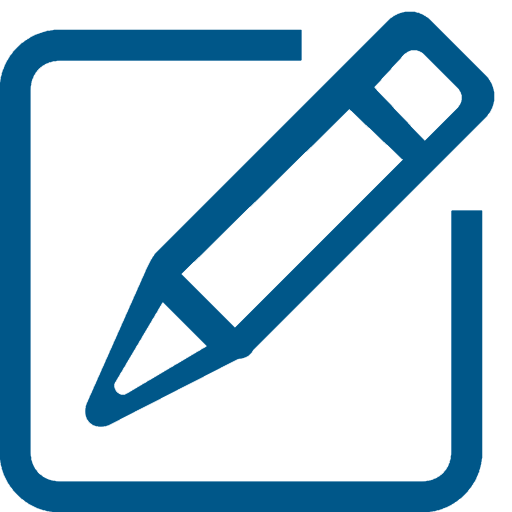 [Speaker Notes: Las NOTAS cambian a lo largo de cada demostración.

Vuelva a pulsar el botón NOTAS para ocultar el panel de notas.

El logotipo de Kofax ubicado en la parte superior derecha siempre lo llevará de regreso a esta pantalla.]
Para comenzar: seleccione una demo del menú
DEMO MENU
Convertir a Word
Convertir a Excel
Convertir a Formulario
Busquedas
Editar PDF
Montaje de documentos
Redactar Documentos
Comparar Documentos
Leer a Audio
Flujo
Notas
Las NOTAS cambian a lo largo de cada demostración. Vuelva a pulsar el botón NOTAS para ocultar el panel de notas. El logotipo de Kofax ubicado en la parte superior derecha siempre lo llevará de regreso a esta pantalla.

Seleccione una demostración usando los botones en el lado derecho de la pantalla para continuar.
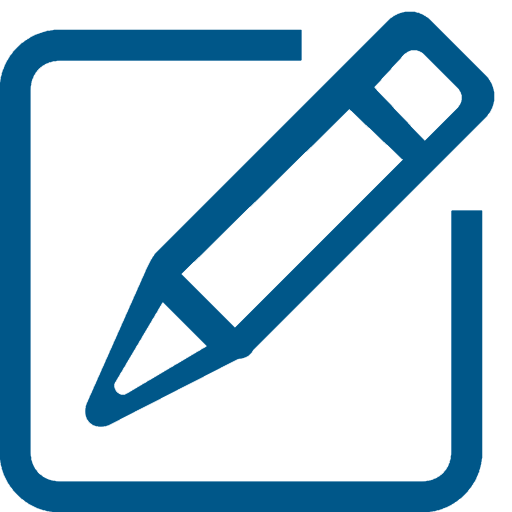 [Speaker Notes: Las NOTAS cambian a lo largo de cada demostración.
Vuelva a pulsar el botón NOTAS para ocultar el panel de notas. El logotipo de Kofax ubicado en la parte superior derecha siempre lo llevará de regreso a esta pantalla.
Seleccione una demostración usando los botones en el lado derecho de la pantalla para continuar.]
Convertir a Word
DEMO MENU
Convertir a Word
Convertir a Excel
Convertir a Formulario
Busquedas
Editar PDF
Montaje de documentos
Redactar Documentos
Comparar Documentos
Leer a Audio
Flujo
Notes
Select “MS Word” located on the Ribbon bar (Click on it now to progress the demo). 

Things to observe in this demonstration include conversion accuracy of layout including colours, tables, columns, and graphics.
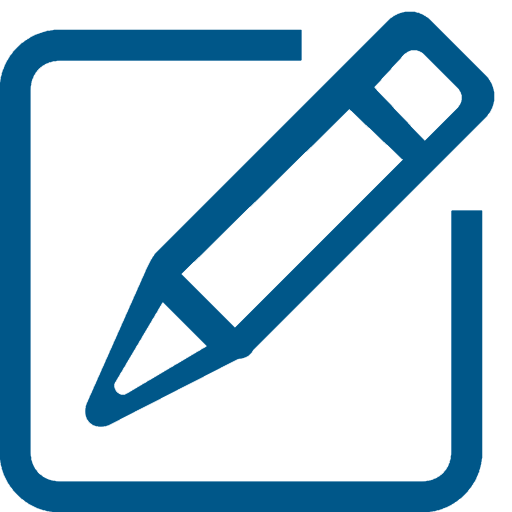 [Speaker Notes: Select “MS Word” located on the Ribbon bar (Click on it now to progress the demo). 

Things to observe in this demonstration include conversion accuracy of layout including colours, tables, columns, and graphics.]
Convertir a Word
DEMO MENU
Convertir a Word
Convertir a Excel
Convertir a Formulario
Busquedas
Editar PDF
Montaje de documentos
Redactar Documentos
Comparar Documentos
Leer a Audio
Flujo
Notes
Click on the “OK” button. The PDF document will be converted and opened in Microsoft Word.

Things to observe in this demonstration include conversion accuracy of layout including colours, tables, columns, and graphics.
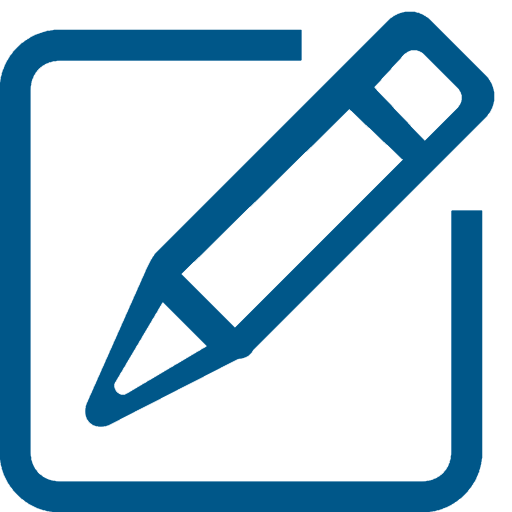 [Speaker Notes: Click on the “OK” button. The PDF document will be converted and opened in Microsoft Word.

Things to observe in this demonstration include conversion accuracy of layout including colours, tables, columns, and graphics.]
Convertir a Word
DEMO MENU
Convertir a Word
Convertir a Excel
Convertir a Formulario
Busquedas
Editar PDF
Montaje de documentos
Redactar Documentos
Comparar Documentos
Leer a Audio
Flujo
Notes
Click on the “Save” button to continue.

Things to observe in this demonstration include conversion accuracy of layout including colours, tables, columns, and graphics.
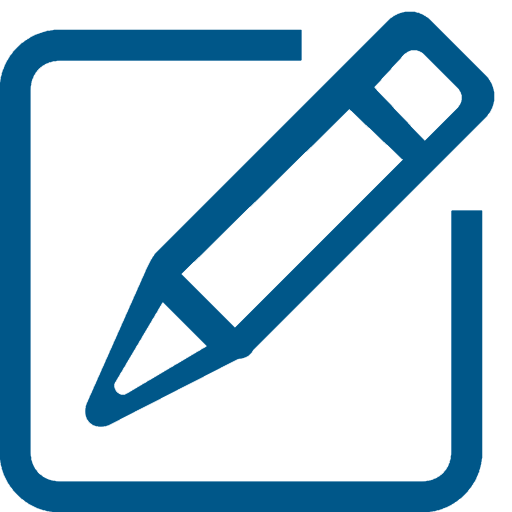 [Speaker Notes: Click on the “Save” button to continue.

Things to observe in this demonstration include conversion accuracy of layout including colours, tables, columns, and graphics.]
Convertir a Word
DEMO MENU
Convertir a Word
Convertir a Excel
Convertir a Formulario
Busquedas
Editar PDF
Montaje de documentos
Redactar Documentos
Comparar Documentos
Leer a Audio
Flujo
Notes
Notice that we are now in MS Word. Click the word “Rediscovered”. The word will appear to be highlighted in MS Word. We are demonstrating that the document is now completely editable.

Things to observe in this demonstration include conversion accuracy of layout including colours, tables, columns, and graphics.
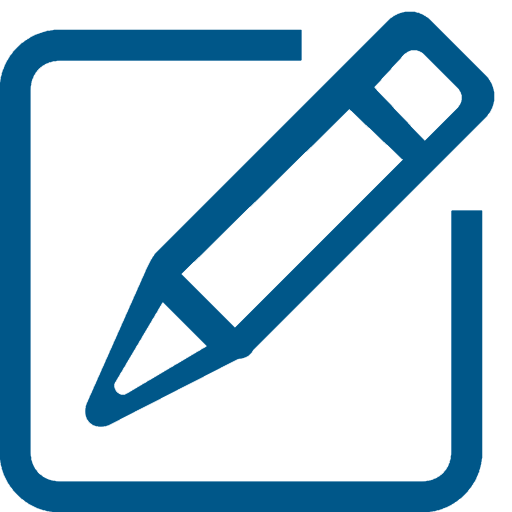 [Speaker Notes: Notice that we are now in MS Word. Click the word “Rediscovered”. The word will appear to be highlighted in MS Word. We are demonstrating that the document is now completely editable.

Things to observe in this demonstration include conversion accuracy of layout including colours, tables, columns, and graphics.]
Convertir a Word
DEMO MENU
Convertir a Word
Convertir a Excel
Convertir a Formulario
Busquedas
Editar PDF
Montaje de documentos
Redactar Documentos
Comparar Documentos
Leer a Audio
Flujo
Notes
Click the word “Rediscovered”. The word will appear to be changed in Word. We are demonstrating that the document is now completely editable.

Things to observe in this demonstration include conversion accuracy of layout including colours, tables, columns, and graphics.
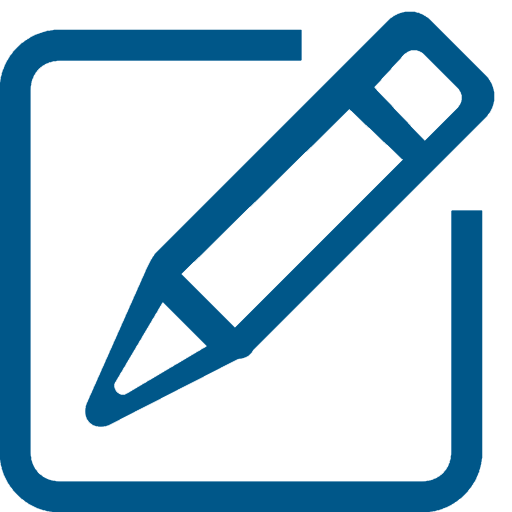 [Speaker Notes: Click the word “Rediscovered”. The word will appear to be changed in Word. We are demonstrating that the document is now completely editable.

Things to observe in this demonstration include conversion accuracy of layout including colours, tables, columns, and graphics.]
Convertir a Word
DEMO MENU
Convertir a Word
Convertir a Excel
Convertir a Formulario
Busquedas
Editar PDF
Montaje de documentos
Redactar Documentos
Comparar Documentos
Leer a Audio
Flujo
Notes
Click the words “half-mile stretch”. Some words will appear to be highlighted in Word. We are demonstrating that the document is now completely editable.

Things to observe in this demonstration include conversion accuracy of layout including colours, tables, columns, and graphics.
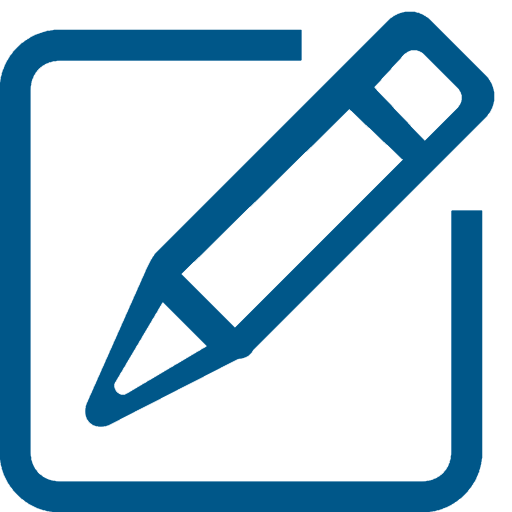 [Speaker Notes: Click the words “half-mile stretch”. Some words will appear to be highlighted in Word. We are demonstrating that the document is now completely editable.

Things to observe in this demonstration include conversion accuracy of layout including colours, tables, columns, and graphics.]
Convertir a Word
DEMO MENU
Convertir a Word
Convertir a Excel
Convertir a Formulario
Busquedas
Editar PDF
Montaje de documentos
Redactar Documentos
Comparar Documentos
Leer a Audio
Flujo
Notes
Click anywhere on the document to return to the beginning or select a demonstration from the menu on the right hand side.

Things to observe in this demonstration include conversion accuracy of layout including colours, tables, columns, and graphics.
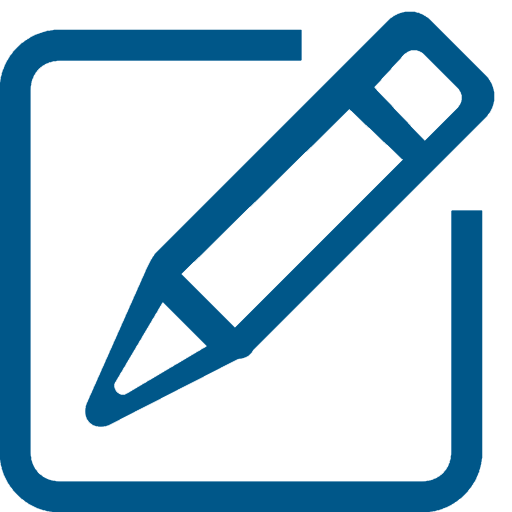 [Speaker Notes: Click anywhere on the document to return to the beginning or select a demonstration from the menu on the right hand side.

Things to observe in this demonstration include conversion accuracy of layout including colours, tables, columns, and graphics.]
Convertir a Excel
DEMO MENU
Convertir a Word
Convertir a Excel
Convertir a Formulario
Busquedas
Editar PDF
Montaje de documentos
Redactar Documentos
Comparar Documentos
Leer a Audio
Flujo
Notes
This demonstration will show how easy it is to convert a multi-page PDF file into a single Excel worksheet / spreadsheet. 

Click on the “Excel” icon on the ribbon bar.
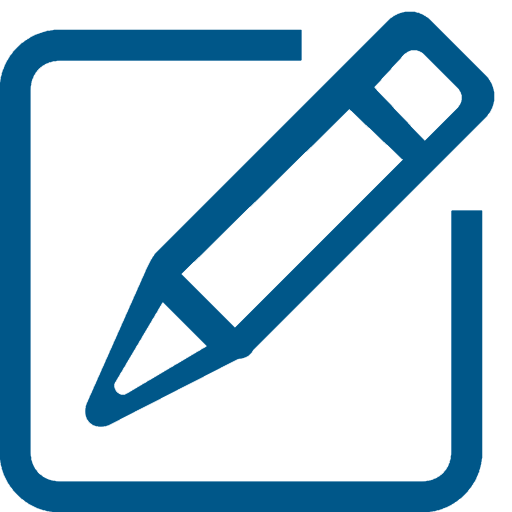 [Speaker Notes: This demonstration will show how easy it is to convert a multi-page PDF file into a single Excel worksheet / spreadsheet. 

Click on the “Excel” icon on the ribbon bar.]
Convertir a Excel
DEMO MENU
Convertir a Word
Convertir a Excel
Convertir a Formulario
Busquedas
Editar PDF
Montaje de documentos
Redactar Documentos
Comparar Documentos
Leer a Audio
Flujo
Notes
Click on the “OK” button to continue. Notice that the whole document radio button is selected by default.
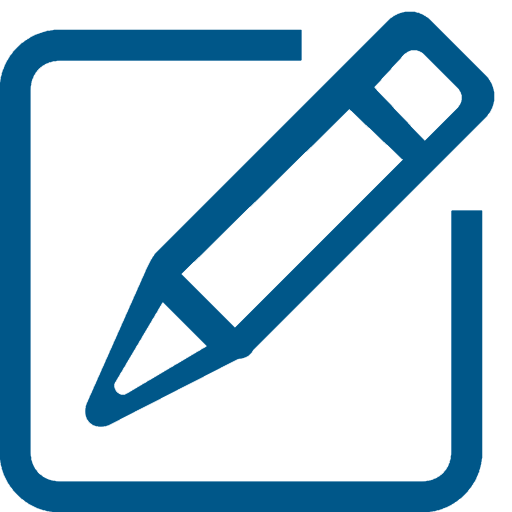 [Speaker Notes: Click on the “OK” button to continue. Notice that the whole document radio button is selected by default.]
Convertir a Excel
DEMO MENU
Convertir a Word
Convertir a Excel
Convertir a Formulario
Busquedas
Editar PDF
Montaje de documentos
Redactar Documentos
Comparar Documentos
Leer a Audio
Flujo
Notes
Click the “Save” button to continue.
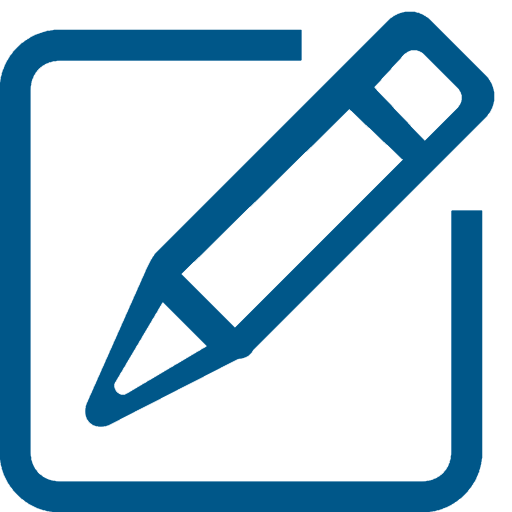 [Speaker Notes: Click the “Save” button to continue.]
Convertir a Excel
DEMO MENU
Convertir a Word
Convertir a Excel
Convertir a Formulario
Busquedas
Editar PDF
Montaje de documentos
Redactar Documentos
Comparar Documentos
Leer a Audio
Flujo
Notes
The Excel spreadsheet opens in Microsoft Excel. All pages are in a single worksheet / workbook (one for each page of the original PDF). 

Click anywhere on the page to continue.
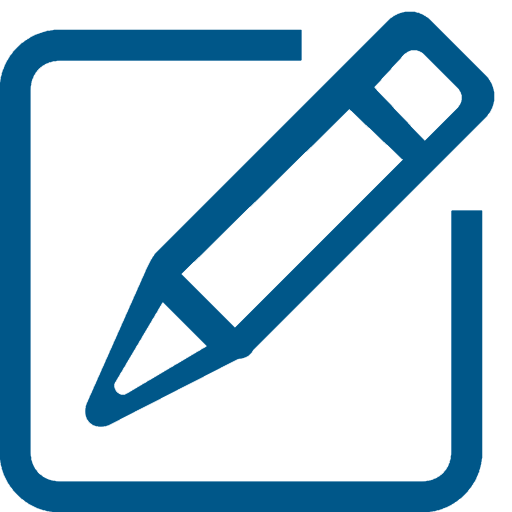 [Speaker Notes: The Excel spreadsheet opens in Microsoft Excel. All pages are in a single worksheet / workbook (one for each page of the original PDF). 

Click anywhere on the page to continue.]
Convertir a Form
DEMO MENU
Convertir a Word
Convertir a Excel
Convertir a Formulario
Busquedas
Editar PDF
Montaje de documentos
Redactar Documentos
Comparar Documentos
Leer a Audio
Flujo
Notes
Click on the “Forms” menu item to access the Form options.
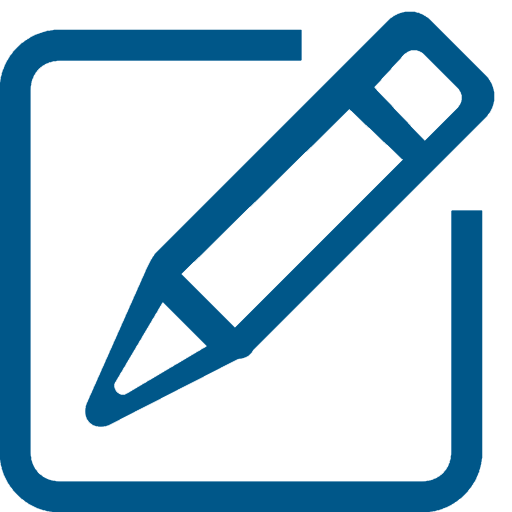 [Speaker Notes: Click on the “Forms” menu item to access the Form options.]
Convertir a Form
DEMO MENU
Convertir a Word
Convertir a Excel
Convertir a Formulario
Busquedas
Editar PDF
Montaje de documentos
Redactar Documentos
Comparar Documentos
Leer a Audio
Flujo
Notes
Click on the “Form Typer” icon on the Ribbon bar. 

This is the automated Form Recognition Tool built right into Power PDF. It can recognise many different types of form field automatically including text boxes, radio buttons and tick boxes etc.
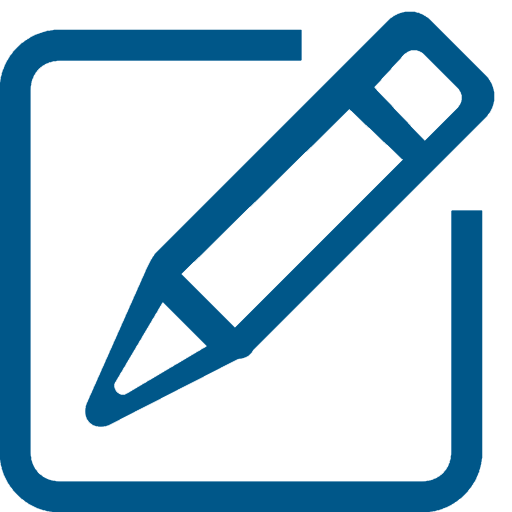 [Speaker Notes: Click on the “Form Typer” icon on the Ribbon bar. 

This is the automated Form Recognition Tool built right into Power PDF. It can recognise many different types of form field automatically including text boxes, radio buttons and tick boxes etc.]
Convertir a Form
DEMO MENU
Convertir a Word
Convertir a Excel
Convertir a Formulario
Busquedas
Editar PDF
Montaje de documentos
Redactar Documentos
Comparar Documentos
Leer a Audio
Flujo
Notes
Click in the “Internship” zone (1.)
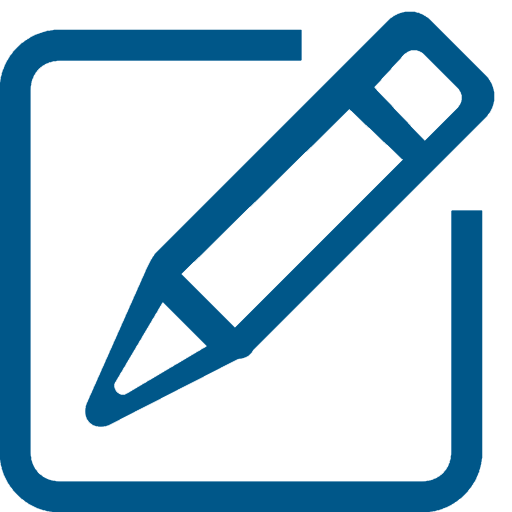 [Speaker Notes: Click in the “Internship” zone (1.)]
Convertir a Form
DEMO MENU
Convertir a Word
Convertir a Excel
Convertir a Formulario
Busquedas
Editar PDF
Montaje de documentos
Redactar Documentos
Comparar Documentos
Leer a Audio
Flujo
Notes
The form is now fillable. Click anywhere on the form to scroll to the bottom.
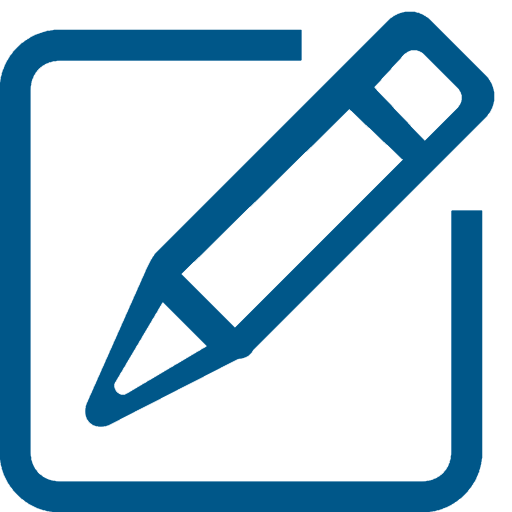 [Speaker Notes: The form is now fillable. Click anywhere on the form to scroll to the bottom.]
Convertir a Form
DEMO MENU
Convertir a Word
Convertir a Excel
Convertir a Formulario
Busquedas
Editar PDF
Montaje de documentos
Redactar Documentos
Comparar Documentos
Leer a Audio
Flujo
Notes
The form contains selectable elements like tick boxes. The software is intelligent enough to realise that the user cannot select both Yes and No simultaneously. 

Click the “Yes” tick box at the top of the form.
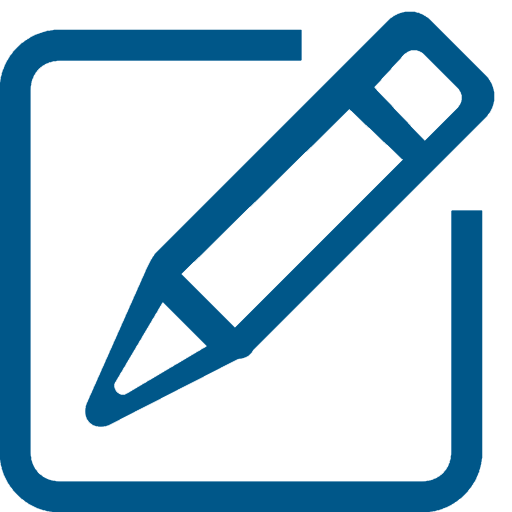 [Speaker Notes: The form contains selectable elements like tick boxes. The software is intelligent enough to realise that the user cannot select both Yes and No simultaneously. 

Click the “Yes” tick box at the top of the form.]
Convertir a Form
DEMO MENU
Convertir a Word
Convertir a Excel
Convertir a Formulario
Busquedas
Editar PDF
Montaje de documentos
Redactar Documentos
Comparar Documentos
Leer a Audio
Flujo
Notes
The completed form is shown. The user has complete control over the form design. Instructions are available in the application HELP. 

Click anywhere on the document to continue.
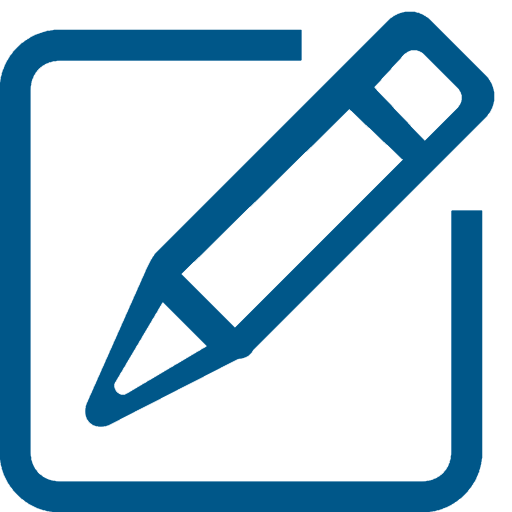 [Speaker Notes: The completed form is shown. The user has complete control over the form design. Instructions are available in the application HELP. 

Click anywhere on the document to continue.]
Busqueda por similaridad
DEMO MENU
Convertir a Word
Convertir a Excel
Convertir a Formulario
Busquedas
Editar PDF
Montaje de documentos
Redactar Documentos
Comparar Documentos
Leer a Audio
Flujo
Notes
Click on the “Comment” menu item.
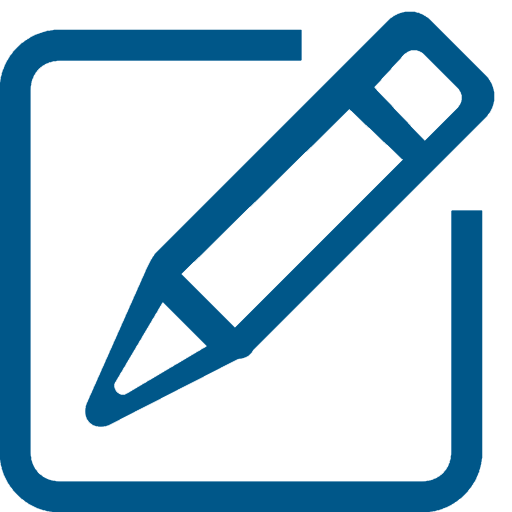 [Speaker Notes: Click on the “Comment” menu item.]
Busqueda por similaridad
DEMO MENU
Convertir a Word
Convertir a Excel
Convertir a Formulario
Busquedas
Editar PDF
Montaje de documentos
Redactar Documentos
Comparar Documentos
Leer a Audio
Flujo
Notes
Click on the “Search and Markup” from the Ribbon bar.
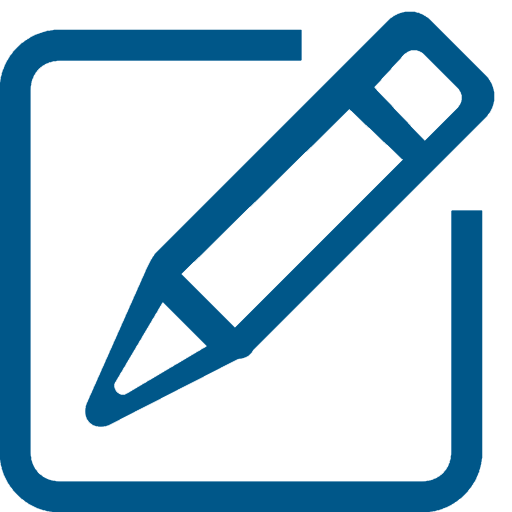 [Speaker Notes: Click on the “Search and Markup” from the Ribbon bar.]
Busqueda por similaridad
DEMO MENU
Convertir a Word
Convertir a Excel
Convertir a Formulario
Busquedas
Editar PDF
Montaje de documentos
Redactar Documentos
Comparar Documentos
Leer a Audio
Flujo
Notes
Select the “Busqueda por similaridad (TM) Pattern” to continue.
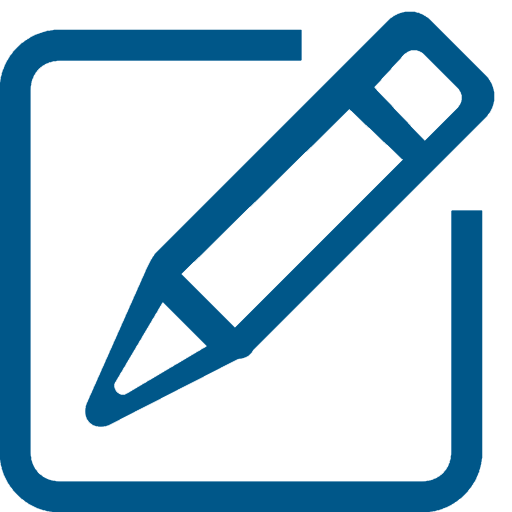 [Speaker Notes: Select the “Busqueda por similaridad (TM) Pattern” to continue.]
Busqueda por similaridad
DEMO MENU
Convertir a Word
Convertir a Excel
Convertir a Formulario
Busquedas
Editar PDF
Montaje de documentos
Redactar Documentos
Comparar Documentos
Leer a Audio
Flujo
Notes
Select the “no pattern selected” Drop-Down.
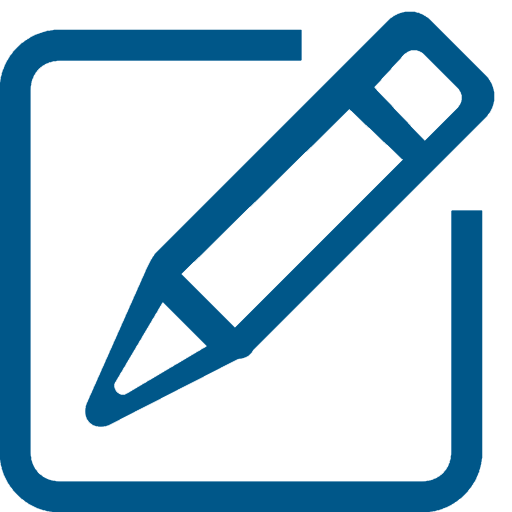 [Speaker Notes: Select the “no pattern selected” Drop-Down.]
Busqueda por similaridad
DEMO MENU
Convertir a Word
Convertir a Excel
Convertir a Formulario
Busquedas
Editar PDF
Montaje de documentos
Redactar Documentos
Comparar Documentos
Leer a Audio
Flujo
Notes
Select “Email address” from the drop down menu.
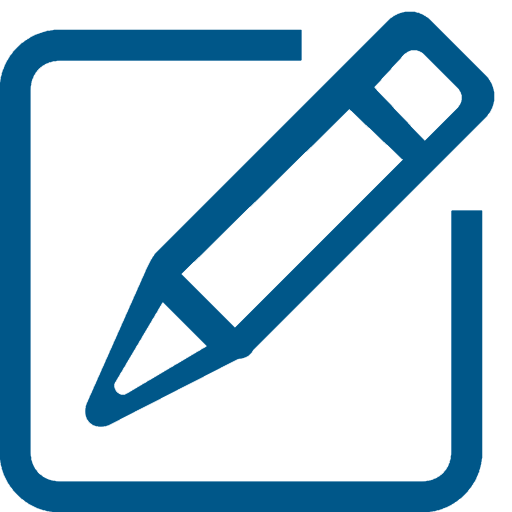 [Speaker Notes: Select “Email address” from the drop down menu.]
Busqueda por similaridad
DEMO MENU
Convertir a Word
Convertir a Excel
Convertir a Formulario
Busquedas
Editar PDF
Montaje de documentos
Redactar Documentos
Comparar Documentos
Leer a Audio
Flujo
Notes
Press the “Search and Markup” button to continue.
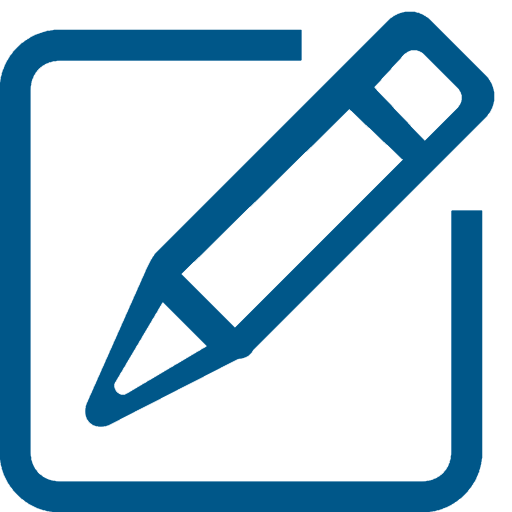 [Speaker Notes: Press the “Search and Markup” button to continue.]
Busqueda por similaridad
DEMO MENU
Convertir a Word
Convertir a Excel
Convertir a Formulario
Busquedas
Editar PDF
Montaje de documentos
Redactar Documentos
Comparar Documentos
Leer a Audio
Flujo
Notes
Press the “Select All” button to continue.
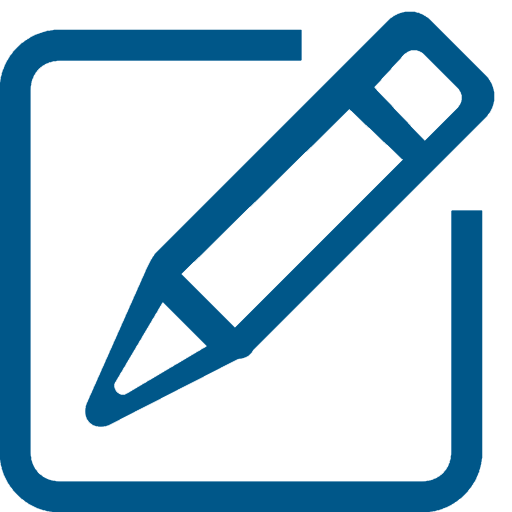 [Speaker Notes: Press the “Select All” button to continue.]
Busqueda por similaridad
DEMO MENU
Convertir a Word
Convertir a Excel
Convertir a Formulario
Busquedas
Editar PDF
Montaje de documentos
Redactar Documentos
Comparar Documentos
Leer a Audio
Flujo
Notes
Press the “Markup Selected” button to continue.
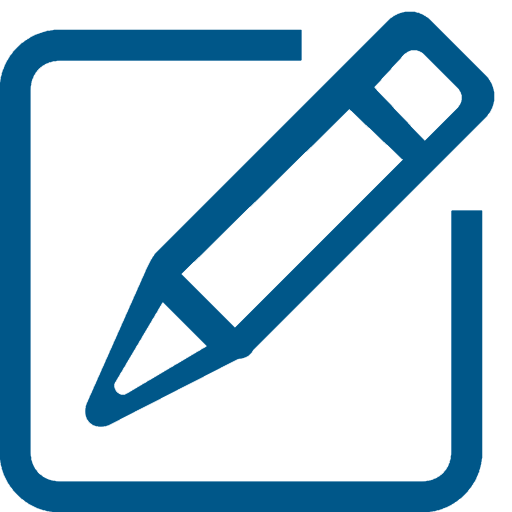 [Speaker Notes: Press the “Markup Selected” button to continue.]
Busqueda por similaridad
DEMO MENU
Convertir a Word
Convertir a Excel
Convertir a Formulario
Busquedas
Editar PDF
Montaje de documentos
Redactar Documentos
Comparar Documentos
Leer a Audio
Flujo
Notes
The email addresses are highlighted in the document. 

Click anywhere on the screen to continue.
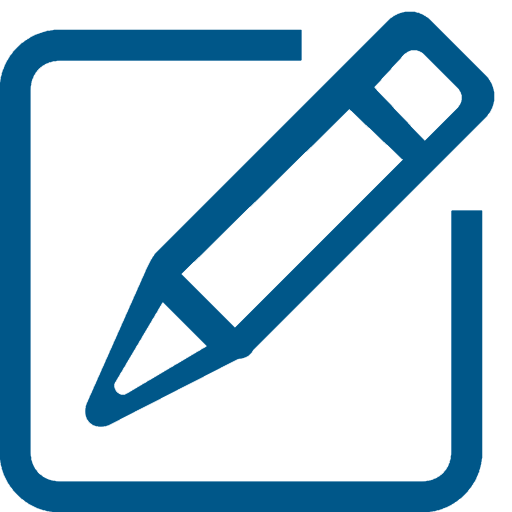 [Speaker Notes: The email addresses are highlighted in the document. 

Click anywhere on the screen to continue.]
Editar PDF
DEMO MENU
Convertir a Word
Convertir a Excel
Convertir a Formulario
Busquedas
Editar PDF
Montaje de documentos
Redactar Documentos
Comparar Documentos
Leer a Audio
Flujo
Notes
The first demo will show how we can resize an image. 

Click on the “Edit” menu item.
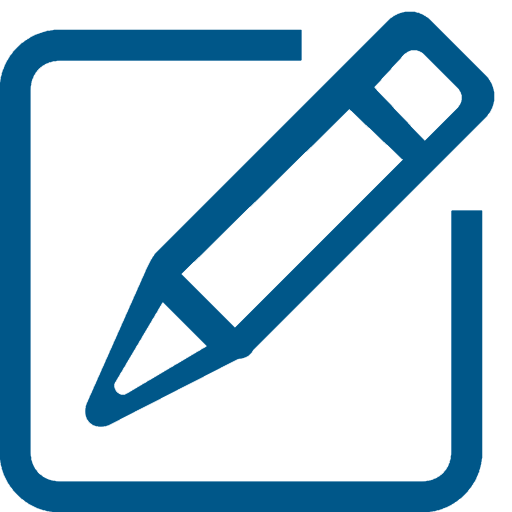 [Speaker Notes: The first demo will show how we can resize an image. 

Click on the “Edit” menu item.]
Editar PDF
DEMO MENU
Convertir a Word
Convertir a Excel
Convertir a Formulario
Busquedas
Editar PDF
Montaje de documentos
Redactar Documentos
Comparar Documentos
Leer a Audio
Flujo
Notes
Click on the “Edit Object” icon on the Ribbon bar.
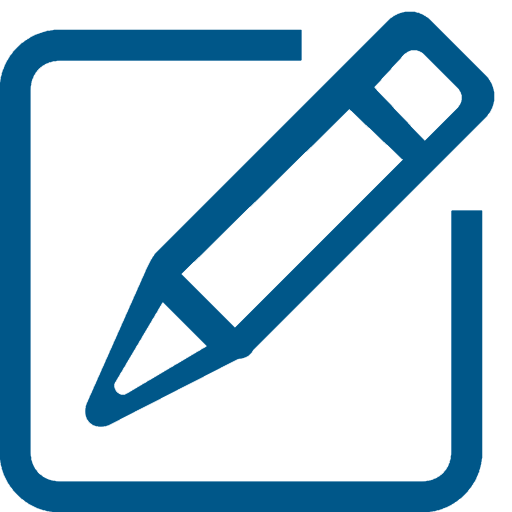 [Speaker Notes: Click on the “Edit Object” icon on the Ribbon bar.]
Editar PDF
DEMO MENU
Convertir a Word
Convertir a Excel
Convertir a Formulario
Busquedas
Editar PDF
Montaje de documentos
Redactar Documentos
Comparar Documentos
Leer a Audio
Flujo
Notes
We are going to resize the image. Click on the bottom right corner of the image.
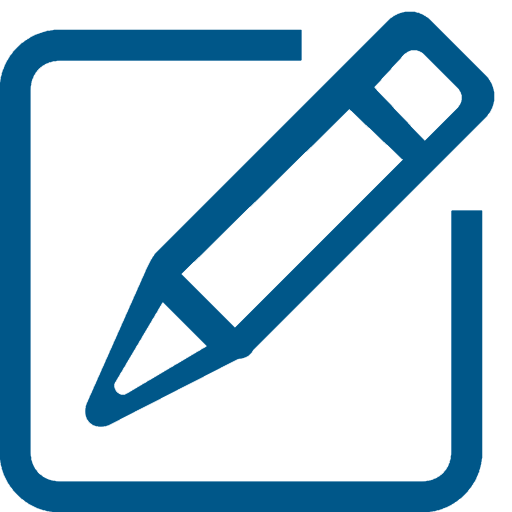 [Speaker Notes: We are going to resize the image. Click on the bottom right corner of the image.]
Edit PDF
DEMO MENU
Convertir a Word
Convertir a Excel
Convertir a Formulario
Busquedas
Editar PDF
Montaje de documentos
Redactar Documentos
Comparar Documentos
Leer a Audio
Flujo
Notes
The image has been resized. Next we will edit some text. 

Click on the “Edit Text” icon on the Ribbon bar.
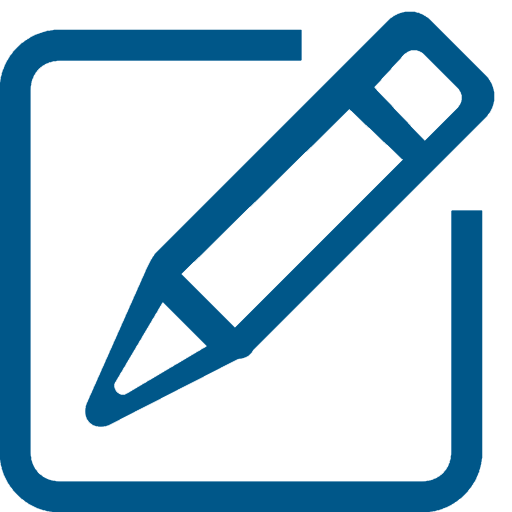 [Speaker Notes: The image has been resized. Next we will edit some text. 

Click on the “Edit Text” icon on the Ribbon bar.]
Editar PDF
DEMO MENU
Convertir a Word
Convertir a Excel
Convertir a Formulario
Busquedas
Editar PDF
Montaje de documentos
Redactar Documentos
Comparar Documentos
Leer a Audio
Flujo
Notes
Click on the words “April 18th” to continue.
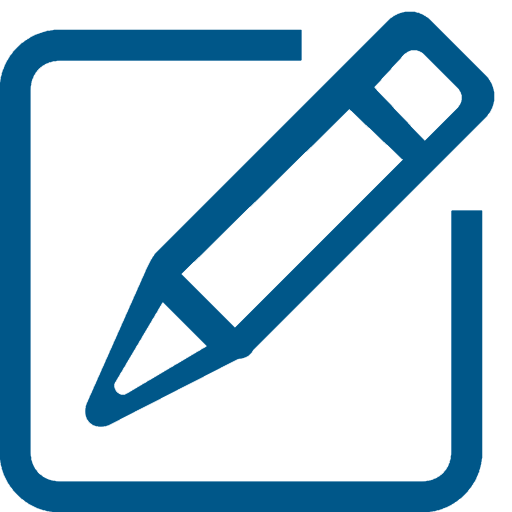 [Speaker Notes: Click on the words “April 18th” to continue.]
Editar PDF
DEMO MENU
Convertir a Word
Convertir a Excel
Convertir a Formulario
Busquedas
Editar PDF
Montaje de documentos
Redactar Documentos
Comparar Documentos
Leer a Audio
Flujo
Notes
Click on the highlighted words to show how these can be edited in situ.
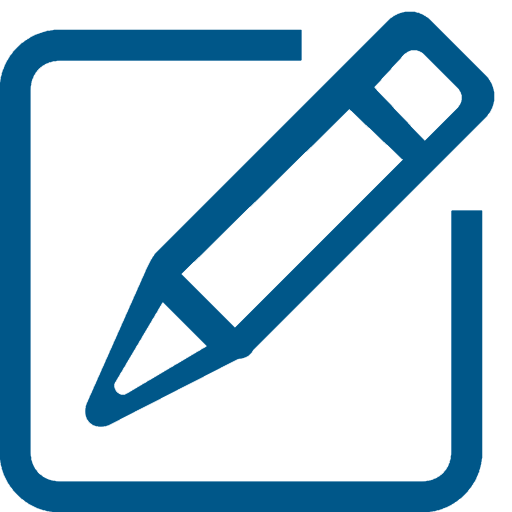 [Speaker Notes: Click on the highlighted words to show how these can be edited in situ.]
Editar PDF
DEMO MENU
Convertir a Word
Convertir a Excel
Convertir a Formulario
Busquedas
Editar PDF
Montaje de documentos
Redactar Documentos
Comparar Documentos
Leer a Audio
Flujo
Notes
Next we will change some numbers in the table. 

Click on the “300” amount in the table.
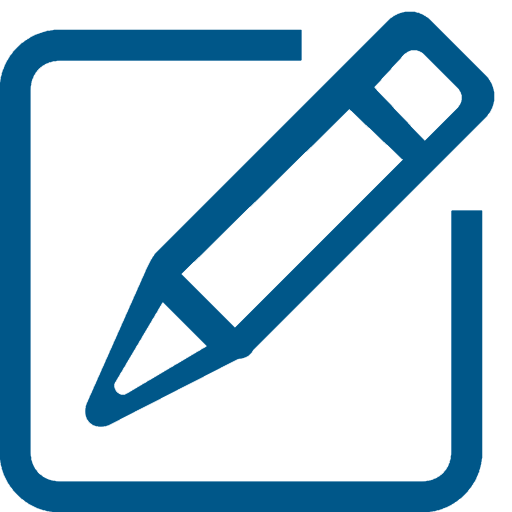 [Speaker Notes: Next we will change some numbers in the table. 

Click on the “300” amount in the table.]
Editar PDF
DEMO MENU
Convertir a Word
Convertir a Excel
Convertir a Formulario
Busquedas
Editar PDF
Montaje de documentos
Redactar Documentos
Comparar Documentos
Leer a Audio
Flujo
Notes
Click “300” again to change it.
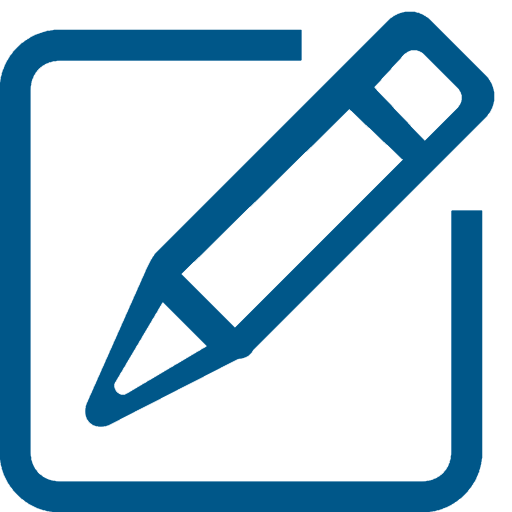 [Speaker Notes: Click “300” again to change it.]
Editar PDF
DEMO MENU
Convertir a Word
Convertir a Excel
Convertir a Formulario
Busquedas
Editar PDF
Montaje de documentos
Redactar Documentos
Comparar Documentos
Leer a Audio
Flujo
Notes
There are many more markups such as highlight and stamps. Give these a go for yourself using the demonstration files included with this presentation. 

Click anywhere on the document to continue.
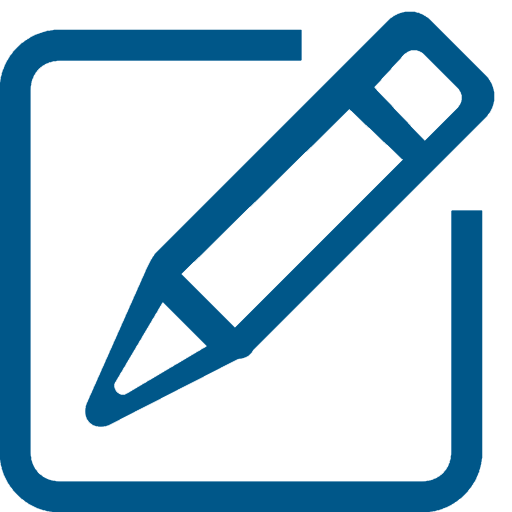 [Speaker Notes: There are many more markups such as highlight and stamps. Give these a go for yourself using the demonstration files included with this presentation. 

Click anywhere on the document to continue.]
Montaje de Documentos
DEMO MENU
Convertir a Word
Convertir a Excel
Convertir a Formulario
Busquedas
Editar PDF
Montaje de documentos
Redactar Documentos
Comparar Documentos
Leer a Audio
Flujo
Notes
We are going to open the first document. 

Click the “Open” button to continue.
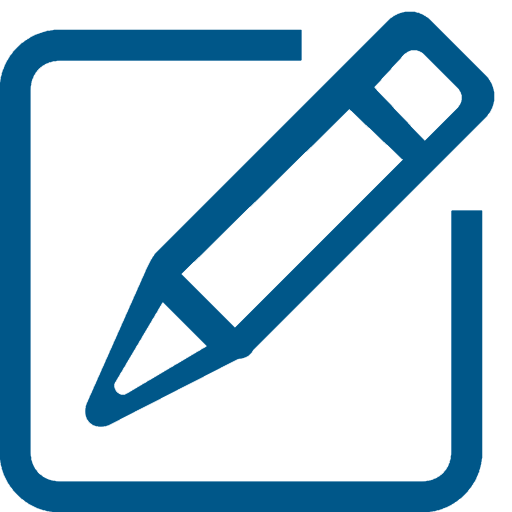 [Speaker Notes: We are going to open the first document. 

Click the “Open” button to continue.]
Montaje de Documentos
DEMO MENU
Convertir a Word
Convertir a Excel
Convertir a Formulario
Busquedas
Editar PDF
Montaje de documentos
Redactar Documentos
Comparar Documentos
Leer a Audio
Flujo
Notes
The Word document has been converted into a PDF. 

Click the Montaje de Documentos” icon on the Ribbon bar.
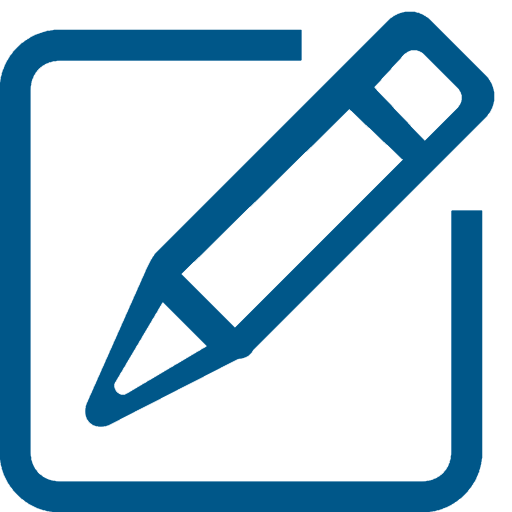 [Speaker Notes: The Word document has been converted into a PDF. 

Click the Montaje de Documentos” icon on the Ribbon bar.]
Montaje de Documentos
DEMO MENU
Convertir a Word
Convertir a Excel
Convertir a Formulario
Busquedas
Editar PDF
Montaje de documentos
Redactar Documentos
Comparar Documentos
Leer a Audio
Flujo
Notes
We are now in the Montaje de Documentos View. 

Click the “Page Assembly” button on the Ribbon bar.
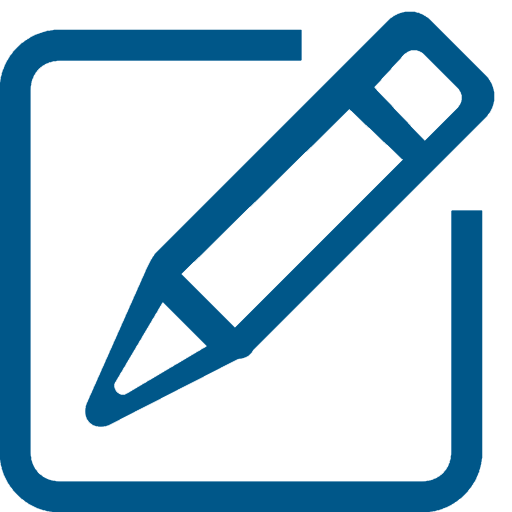 [Speaker Notes: We are now in the Montaje de Documentos View. 

Click the “Page Assembly” button on the Ribbon bar.]
Montaje de Documentos
DEMO MENU
Convertir a Word
Convertir a Excel
Convertir a Formulario
Busquedas
Editar PDF
Montaje de documentos
Redactar Documentos
Comparar Documentos
Leer a Audio
Flujo
Notes
We are going to select all the files in this folder for inclusion / selection. 

Click on the files in the Explorer window.
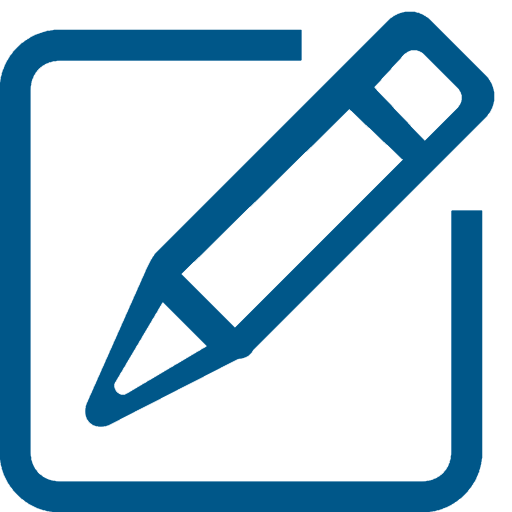 [Speaker Notes: We are going to select all the files in this folder for inclusion / selection. 

Click on the files in the Explorer window.]
Montaje de Documentos
DEMO MENU
Convertir a Word
Convertir a Excel
Convertir a Formulario
Busquedas
Editar PDF
Montaje de documentos
Redactar Documentos
Comparar Documentos
Leer a Audio
Flujo
Notes
Click the “Open” button to continue.
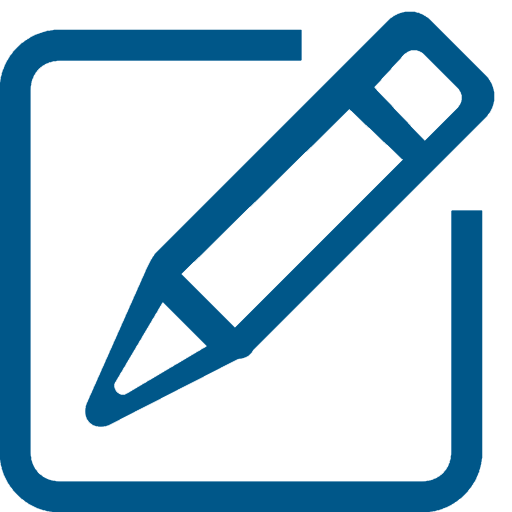 [Speaker Notes: Click the “Open” button to continue.]
Montaje de Documentos
DEMO MENU
Convertir a Word
Convertir a Excel
Convertir a Formulario
Busquedas
Editar PDF
Montaje de documentos
Redactar Documentos
Comparar Documentos
Leer a Audio
Flujo
Notes
All the documents will be pre-converted to PDF and displayed in a tabbed window. 

Click “Insert” to insert the first document.
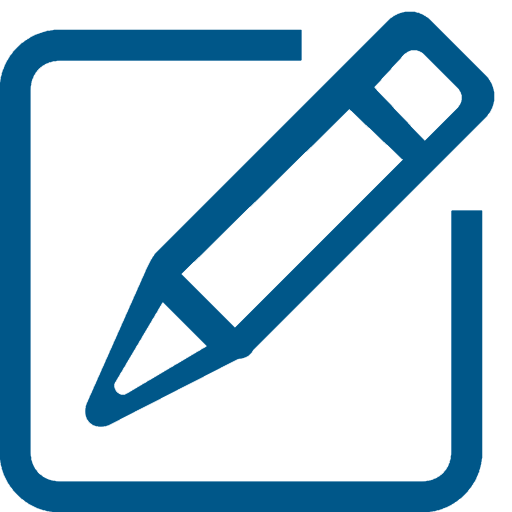 [Speaker Notes: All the documents will be pre-converted to PDF and displayed in a tabbed window. 

Click “Insert” to insert the first document.]
Montaje de Documentos
DEMO MENU
Convertir a Word
Convertir a Excel
Convertir a Formulario
Busquedas
Editar PDF
Montaje de documentos
Redactar Documentos
Comparar Documentos
Leer a Audio
Flujo
Notes
Here you may choose the page where the document will be inserted. 

Click the “OK” button to continue.
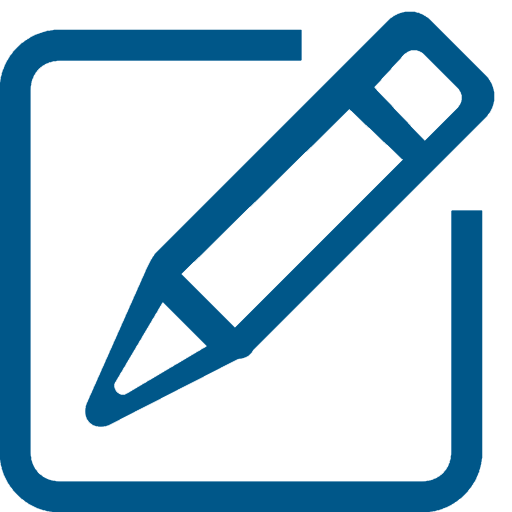 [Speaker Notes: Here you may choose the page where the document will be inserted. 

Click the “OK” button to continue.]
Montaje de Documentos
DEMO MENU
Convertir a Word
Convertir a Excel
Convertir a Formulario
Busquedas
Editar PDF
Montaje de documentos
Redactar Documentos
Comparar Documentos
Leer a Audio
Flujo
Notes
We have navigated to the next document tab (Accident Scene.pptx). 

Click the “Insert” button to continue.
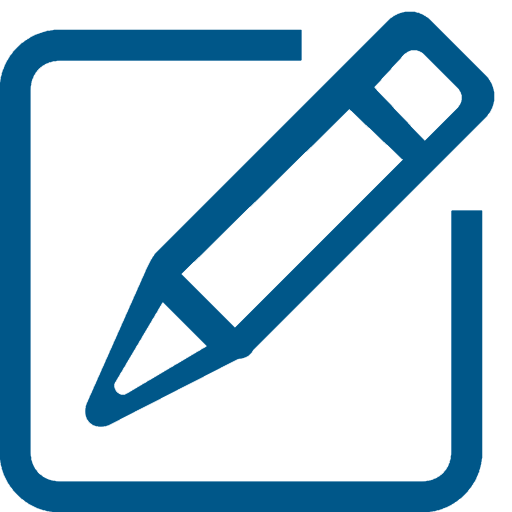 [Speaker Notes: We have navigated to the next document tab (Accident Scene.pptx). 

Click the “Insert” button to continue.]
Montaje de Documentos
DEMO MENU
Convertir a Word
Convertir a Excel
Convertir a Formulario
Busquedas
Editar PDF
Montaje de documentos
Redactar Documentos
Comparar Documentos
Leer a Audio
Flujo
Notes
Again, you can select where the document is inserted. We have chosen the end of the document. 

Click the “OK” button to continue.
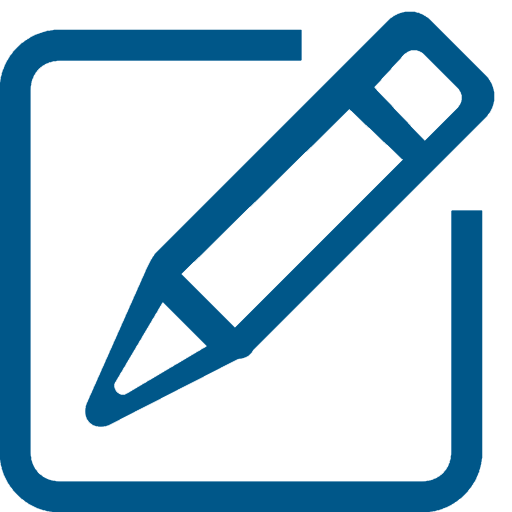 [Speaker Notes: Again, you can select where the document is inserted. We have chosen the end of the document. 

Click the “OK” button to continue.]
Montaje de Documentos
DEMO MENU
Convertir a Word
Convertir a Excel
Convertir a Formulario
Busquedas
Editar PDF
Montaje de documentos
Redactar Documentos
Comparar Documentos
Leer a Audio
Flujo
Notes
You can continue to insert as many documents as you like. Try this for yourself using the demonstration documents at the end of this presentation. 

Click anywhere on the page to continue.
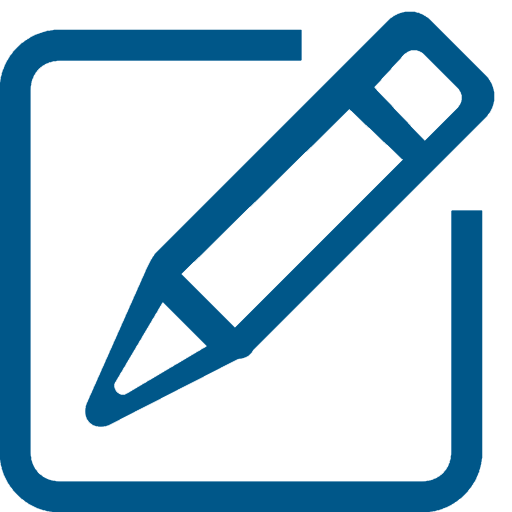 [Speaker Notes: You can continue to insert as many documents as you like. Try this for yourself using the demonstration documents at the end of this presentation. 

Click anywhere on the page to continue.]
Redactar Documentos
DEMO MENU
Convertir a Word
Convertir a Excel
Convertir a Formulario
Busquedas
Editar PDF
Montaje de documentos
Redactar Documentos
Comparar Documentos
Leer a Audio
Flujo
Notes
Click on the “Security” menu item on the toolbar.
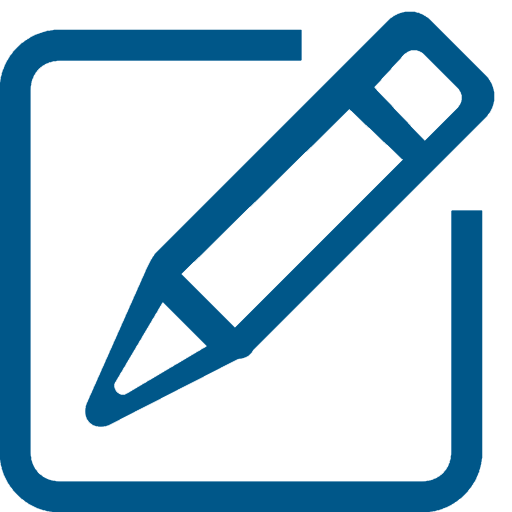 [Speaker Notes: Click on the “Security” menu item on the toolbar.]
Redactar Documentos
DEMO MENU
Convertir a Word
Convertir a Excel
Convertir a Formulario
Busquedas
Editar PDF
Montaje de documentos
Redactar Documentos
Comparar Documentos
Leer a Audio
Flujo
Notes
Select “Mark Redaction” from the Ribbon bar.
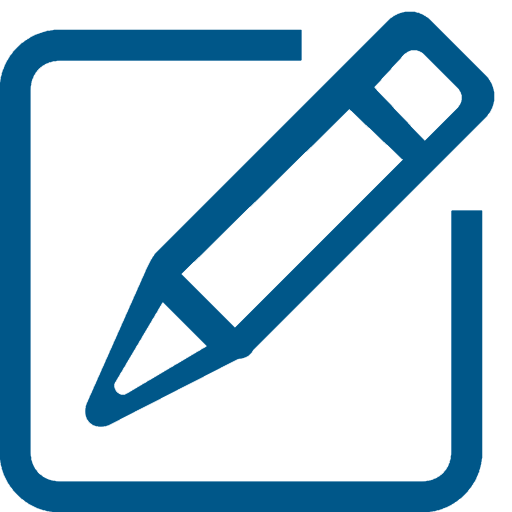 [Speaker Notes: Select “Mark Redaction” from the Ribbon bar.]
Redactar Documentos
DEMO MENU
Convertir a Word
Convertir a Excel
Convertir a Formulario
Busquedas
Editar PDF
Montaje de documentos
Redactar Documentos
Comparar Documentos
Leer a Audio
Flujo
Notes
Select the text to be redacted  - “ROY BARNARD”… “KERRI ANDERSON”…”CURTIS ANDERSON”.
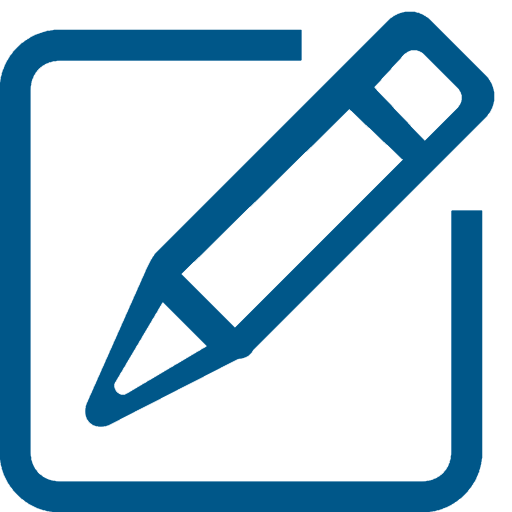 [Speaker Notes: Select the text to be redacted  - “ROY BARNARD”… “KERRI ANDERSON”…”CURTIS ANDERSON”.]
Redactar Documentos
DEMO MENU
Convertir a Word
Convertir a Excel
Convertir a Formulario
Busquedas
Editar PDF
Montaje de documentos
Redactar Documentos
Comparar Documentos
Leer a Audio
Flujo
Notes
The text has been marked for redaction. The process is split into two stages as often in a firm,  multiple people may be involved with redaction prior to applying.

Select the “Apply Redaction” button on the Ribbon bar.
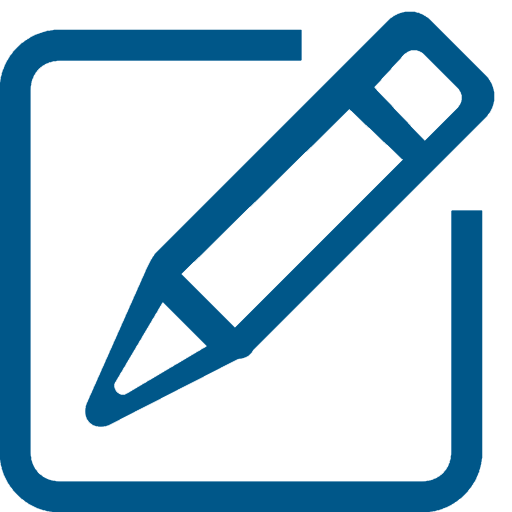 [Speaker Notes: The text has been marked for redaction. The process is split into two stages as often in a firm,  multiple people may be involved with redaction prior to applying.

Select the “Apply Redaction” button on the Ribbon bar.]
Redactar Documentos
DEMO MENU
Convertir a Word
Convertir a Excel
Convertir a Formulario
Busquedas
Editar PDF
Montaje de documentos
Redactar Documentos
Comparar Documentos
Leer a Audio
Flujo
Notes
Select the “Apply” button to continue.
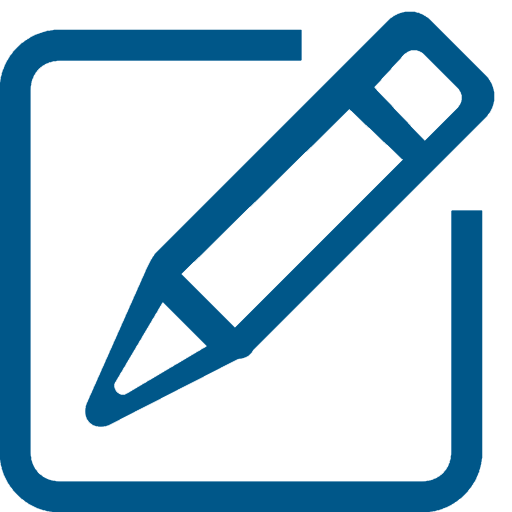 [Speaker Notes: Select the “Apply” button to continue.]
Redactar Documentos
DEMO MENU
Convertir a Word
Convertir a Excel
Convertir a Formulario
Busquedas
Editar PDF
Montaje de documentos
Redactar Documentos
Comparar Documentos
Leer a Audio
Flujo
Notes
The redactions have been applied. The redaction colour can be selected by the user prior to applying the redaction using the “redaction Tool Properties”. You are now prompted if you would like to remove additional document elements from the document for security reasons.

Click the “OK” button to continue.
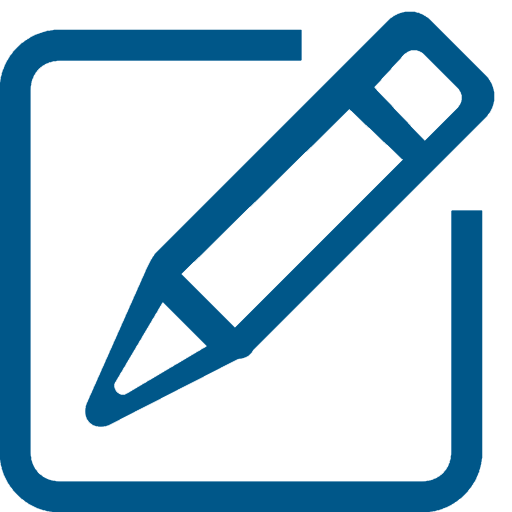 [Speaker Notes: The redactions have been applied. The redaction colour can be selected by the user prior to applying the redaction using the “redaction Tool Properties”. You are now prompted if you would like to remove additional document elements from the document for security reasons.

Click the “OK” button to continue.]
Redactar Documentos
DEMO MENU
Convertir a Word
Convertir a Excel
Convertir a Formulario
Busquedas
Editar PDF
Montaje de documentos
Redactar Documentos
Comparar Documentos
Leer a Audio
Flujo
Notes
The user has the option to remove embedded PDF Metadata.

Click the “Remove” button to continue.
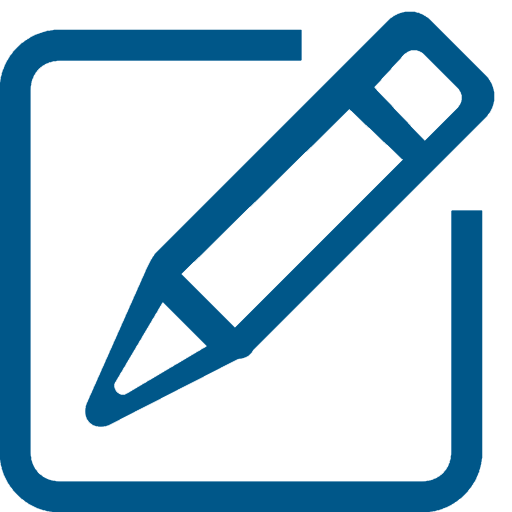 [Speaker Notes: The user has the option to remove embedded PDF Metadata.

Click the “Remove” button to continue.]
Redactar Documentos
DEMO MENU
Convertir a Word
Convertir a Excel
Convertir a Formulario
Busquedas
Editar PDF
Montaje de documentos
Redactar Documentos
Comparar Documentos
Leer a Audio
Flujo
Notes
The redactions have been applied. 

Click anywhere on the document or the “OK” button to continue.
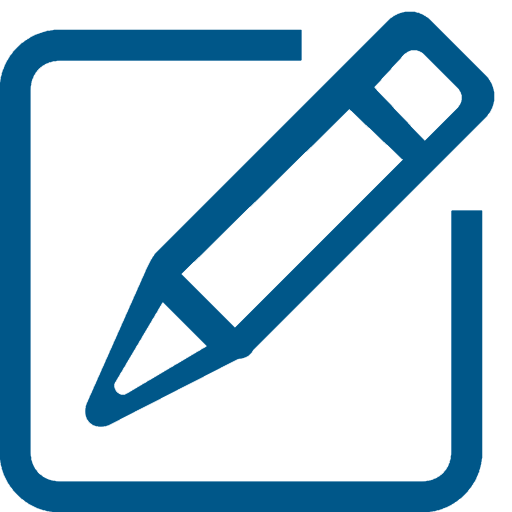 [Speaker Notes: The redactions have been applied. 

Click anywhere on the document or the “OK” button to continue.]
Comparar Documentos
DEMO MENU
Convertir a Word
Convertir a Excel
Convertir a Formulario
Busquedas
Editar PDF
Montaje de documentos
Redactar Documentos
Comparar Documentos
Leer a Audio
Flujo
Notes
We have our original document opened. We will now open our signed NDA to compare against. 

Click the “Advanced Processing” menu item on the toolbar.
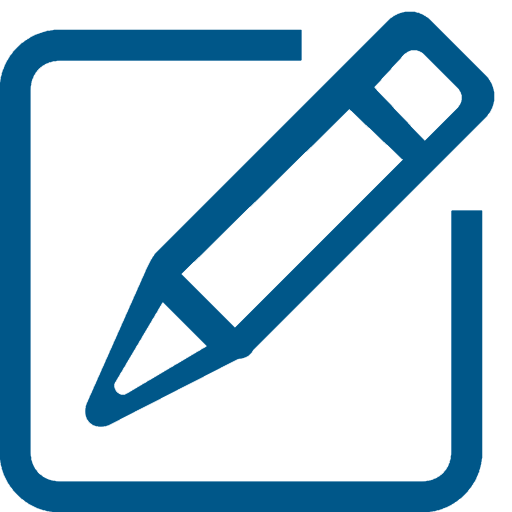 [Speaker Notes: We have our original document opened. We will now open our signed NDA to compare against. 

Click the “Advanced Processing” menu item on the toolbar.]
Comparar Documentos
DEMO MENU
Convertir a Word
Convertir a Excel
Convertir a Formulario
Busquedas
Editar PDF
Montaje de documentos
Redactar Documentos
Comparar Documentos
Leer a Audio
Flujo
Notes
Click the “Compare” item on the Ribbon bar.
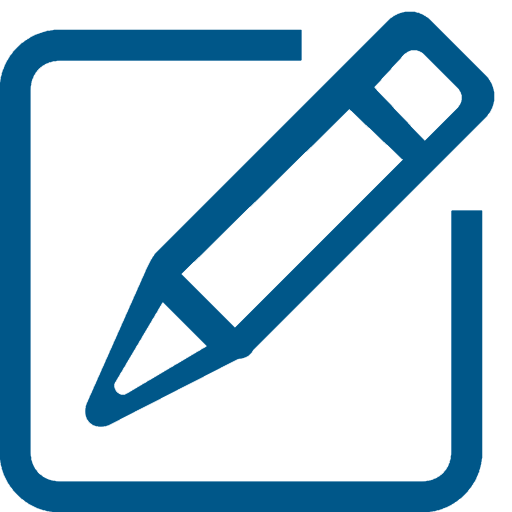 [Speaker Notes: Click the “Compare” item on the Ribbon bar.]
Comparar Documentos
DEMO MENU
Convertir a Word
Convertir a Excel
Convertir a Formulario
Busquedas
Editar PDF
Montaje de documentos
Redactar Documentos
Comparar Documentos
Leer a Audio
Flujo
Notes
You can browse out to the newer document if required. Here we already have it selected. 

Click the “OK” button to compare the documents and see the results side-by-side.
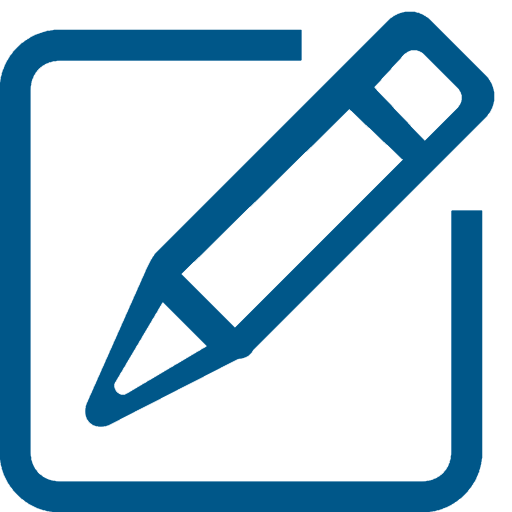 [Speaker Notes: You can browse out to the newer document if required. Here we already have it selected. 

Click the “OK” button to compare the documents and see the results side-by-side.]
Comparar Documentos
DEMO MENU
Convertir a Word
Convertir a Excel
Convertir a Formulario
Busquedas
Editar PDF
Montaje de documentos
Redactar Documentos
Comparar Documentos
Leer a Audio
Flujo
Notes
You can see the areas that do not match highlighted in pink. 

Click anywhere on the document to continue.
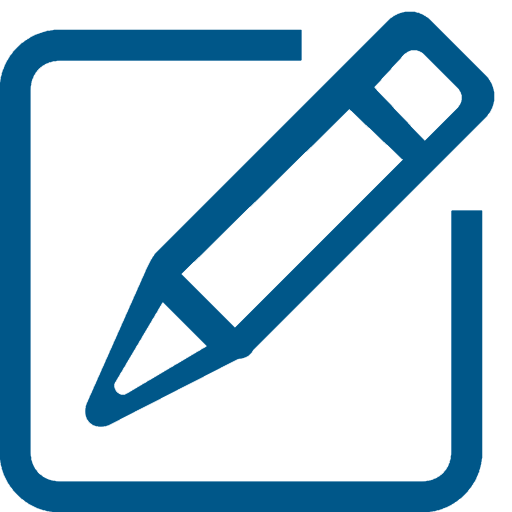 [Speaker Notes: You can see the areas that do not match highlighted in pink. 

Click anywhere on the document to continue.]
Leer a Audio
DEMO MENU
Convertir a Word
Convertir a Excel
Convertir a Formulario
Busquedas
Editar PDF
Montaje de documentos
Redactar Documentos
Comparar Documentos
Leer a Audio
Flujo
Notes
We have an open document that we will ask the system to convert to audio. Power PDF has native integration with the Microsoft Windows Speech API. 

Click on the “Advanced Processing” menu item from the toolbar.
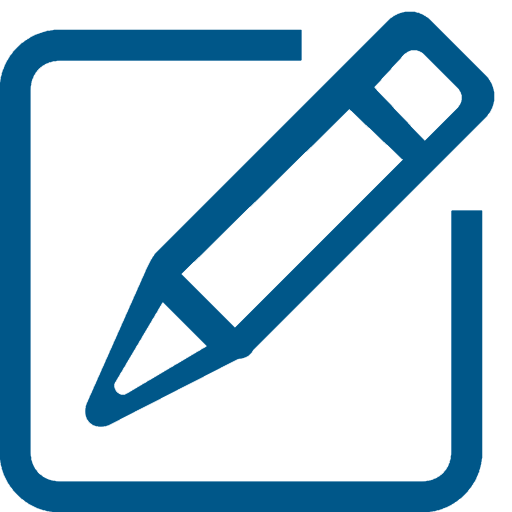 [Speaker Notes: We have an open document that we will ask the system to convert to audio. Power PDF has native integration with the Microsoft Windows Speech API. 

Click on the “Advanced Processing” menu item from the toolbar.]
Leer a Audio
DEMO MENU
Convertir a Word
Convertir a Excel
Convertir a Formulario
Busquedas
Editar PDF
Montaje de documentos
Redactar Documentos
Comparar Documentos
Leer a Audio
Flujo
Notes
Click “Current Page” from the Read Aloud section on the Ribbon bar.
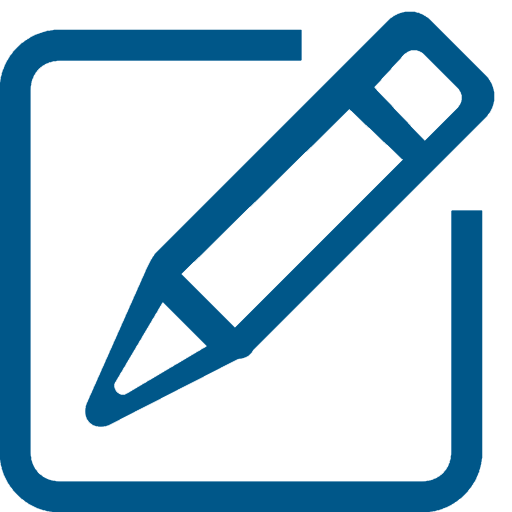 [Speaker Notes: Click “Current Page” from the Read Aloud section on the Ribbon bar.]
Leer a Audio
DEMO MENU
Convertir a Word
Convertir a Excel
Convertir a Formulario
Busquedas
Editar PDF
Montaje de documentos
Redactar Documentos
Comparar Documentos
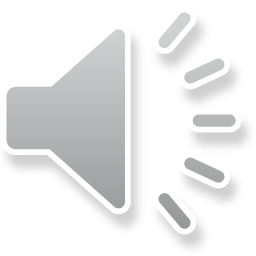 Leer a Audio
Flujo
Notes
The page will be read using the inbuilt text to speech engine. 

Click the STOP button to continue.
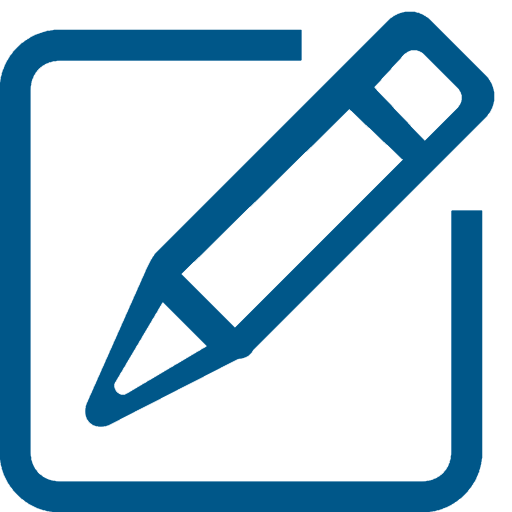 [Speaker Notes: The page will be read using the inbuilt text to speech engine. 

Click the STOP button to continue.]
Leer a Audio
DEMO MENU
Convertir a Word
Convertir a Excel
Convertir a Formulario
Busquedas
Editar PDF
Montaje de documentos
Redactar Documentos
Comparar Documentos
Leer a Audio
Flujo
Notes
Click anywhere on the document to continue.
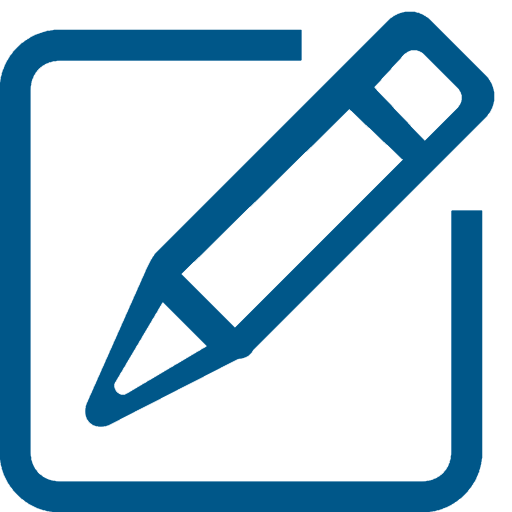 [Speaker Notes: Click anywhere on the document to continue.]
Flujos - Conectando a Actividades de AutoStore
DEMO MENU
Convertir a Word
Convertir a Excel
Convertir a Formulario
Busquedas
Editar PDF
Montaje de documentos
Redactar Documentos
Comparar Documentos
Leer a Audio
Flujo
Notes
Click on the AutoStore Panel icon located on the left-hand side bar.
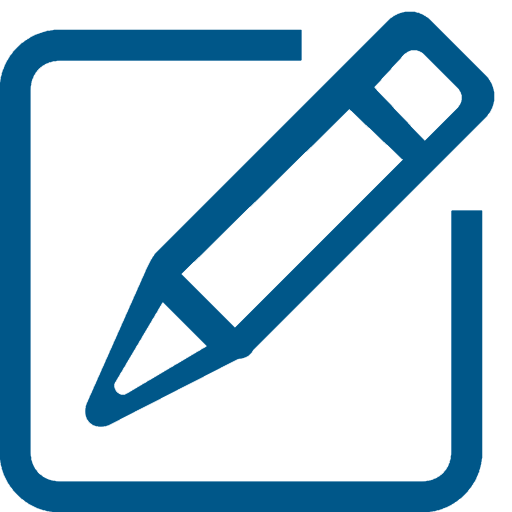 [Speaker Notes: Click on the AutoStore Panel icon located on the left-hand side bar.]
Flujos - Conectando a Actividades de AutoStore
DEMO MENU
Convertir a Word
Convertir a Excel
Convertir a Formulario
Busquedas
Editar PDF
Montaje de documentos
Redactar Documentos
Comparar Documentos
Leer a Audio
Flujo
Notes
Click the “+” to expand the Send to tree to view the available workflows configured on the AutoStore Server.
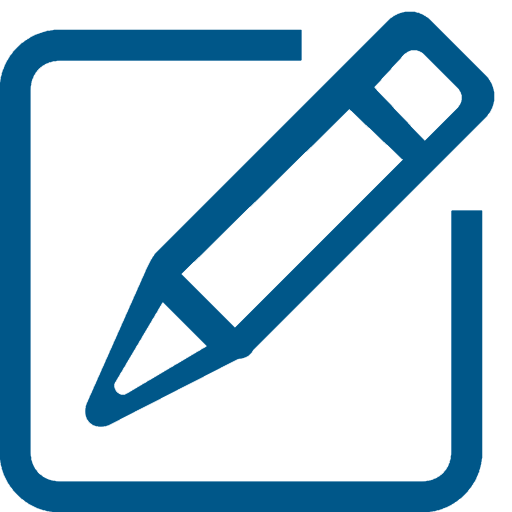 [Speaker Notes: Click the “+” to expand the Send to tree to view the available workflows configured on the AutoStore Server.]
Flujos - Conectando a Actividades de AutoStore
DEMO MENU
Convertir a Word
Convertir a Excel
Convertir a Formulario
Busquedas
Editar PDF
Montaje de documentos
Redactar Documentos
Comparar Documentos
Leer a Audio
Flujo
Notes
Click the “Send to Workflow” item to continue.
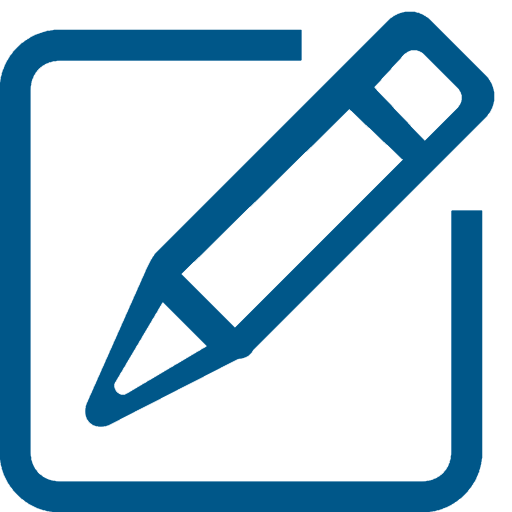 [Speaker Notes: Click the “Send to Workflow” item to continue.]
Flujos - Conectando a Actividades de AutoStore
DEMO MENU
Convertir a Word
Convertir a Excel
Convertir a Formulario
Busquedas
Editar PDF
Montaje de documentos
Redactar Documentos
Comparar Documentos
Leer a Audio
Flujo
Notes
Click in the “Reference Number” field to continue.
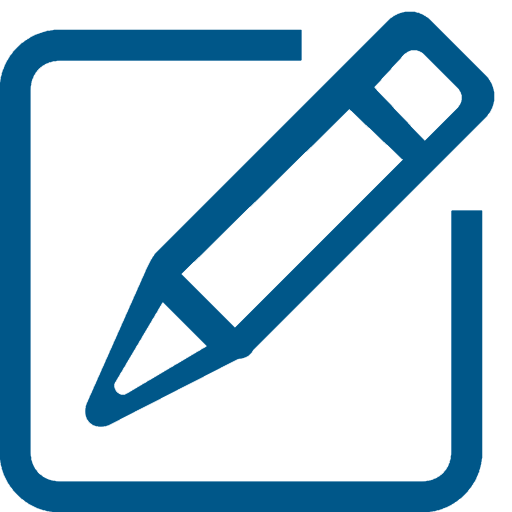 [Speaker Notes: Click in the “Reference Number” field to continue.]
Flujos - Conectando a Actividades de AutoStore
DEMO MENU
Convertir a Word
Convertir a Excel
Convertir a Formulario
Busquedas
Editar PDF
Montaje de documentos
Redactar Documentos
Comparar Documentos
Leer a Audio
Flujo
Notes
Click the “Submit” button to continue.
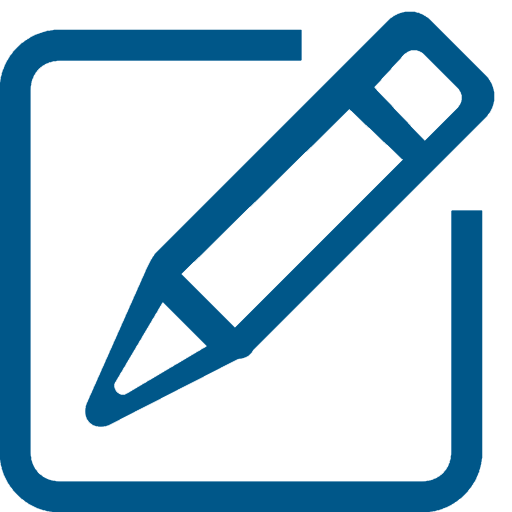 [Speaker Notes: Click the “Submit” button to continue.]
Flujos - Conectando a Actividades de AutoStore
DEMO MENU
Convertir a Word
Convertir a Excel
Convertir a Formulario
Busquedas
Editar PDF
Montaje de documentos
Redactar Documentos
Comparar Documentos
Leer a Audio
Flujo
Notes
Click anywhere on the document to continue.
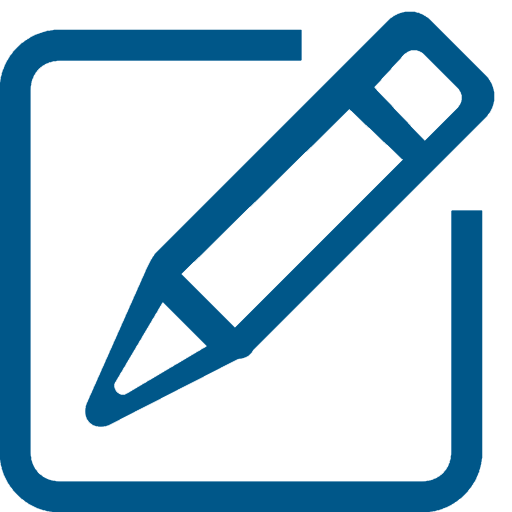 [Speaker Notes: Click anywhere on the document to continue.]
Archivos para Demos
DEMO MENU
Pruebe usted mismo la demo con los ficheros de aca abajo…
Convertir a Word
Convertir a Excel
Convertir a Formulario
Busquedas
Editar PDF
Montaje de documentos
Redactar Documentos
Comparar Documentos
Leer a Audio
Flujo
[Speaker Notes: Attached are the demonstration files used to create this interactive presentation. 

Right click on the zip file above and save them to your local PC and then unzip them into a folder of your choice.]
Thank you
[Speaker Notes: Thank You.]